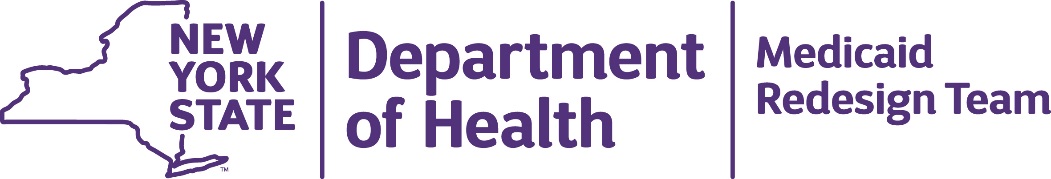 Framework for a Value-Based Payment Strategy for Children’s Health Care in New York
Douglas Fish, MDMedical DirectorDivision of Program Development and Management Office of Health Insurance Programs, NYSDOH
October 19, 2016
October 2016
Agenda
Recap: Medicaid Redesign Team (MRT) and Delivery System Reform Incentive Payments (DSRIP) Program

DSRIP Program and Children’s Healthcare

Moving Towards Value-Based Payment (VBP)

Transforming Children’s Healthcare through VBP

Challenges Ahead and the Promise of Innovative Approaches

Q&A
October 2015
October 2016
Recap: MRT & DSRIP Program
MRT Recap:
How our transformation initiative started and what we have accomplished in relation to children’s healthcare.
October 2016
October 2016
Initiatives in the MRT
In 2011, Governor Andrew M. Cuomo created the Medicaid Redesign Team (MRT).
Made up of 27 stakeholders representing every sector of healthcare delivery system
Developed a series of recommendations to lower immediate spending and propose reforms
Major reforms included cost control; global spending cap; care management for all, Patient Centered Medical Homes (PCMH), and Health Homes (HH).
Notable Children and BH Initiatives Stemming from the MRT:
Expansion of Collocated BH and Primary Care (PC)
Expansion of HH to Children
Expansion of Home and Community Based Services for Children
Children’s Workgroup
HH Children’s Workgroup
DSRIP Program Recap:
Our DSRIP Program objectives, principles, and the program’s current status.
October 2016
October 2016
DSRIP Program Objectives
DSRIP objectives are aligned with the objectives of BH Organizations
DSRIP was built on the Center for Medicare and Medicaid Services’ (CMS) and the State’s goals towards achieving the Triple Aim:
Better care
Better health
Lower costs

To transform the system, DSRIP will focus on the provision of high quality, integrated primary, specialty and BH care in the community setting with hospitals used primarily for emergent and tertiary level of services
Source: The New York State DSRIP Program. NYSDOH Website. & New York’s Pathway to Achieving the Triple Aim. NYSDOH DSRIP Website. Published December 18, 2013.
[Speaker Notes: Source: 20160919_Draft - NYSRA Annual Summit Presentation(f2).pptx

HW: Confirmed.]
October 2016
The Real Goals of DSRIP Mean a Transformed System
We need a future system where we think more broadly, on a community basis, where all of the systems that impact an individual’s well being are coordinated 
We could measure the outcomes that society cares about, moving beyond health care metrics
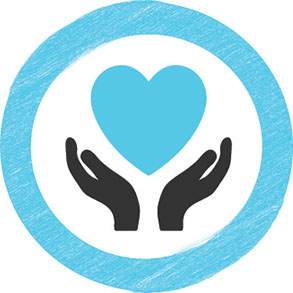 Workforce Availability
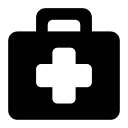 Quality of Life
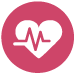 Mortality
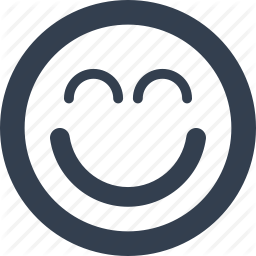 Community Engagement
[Speaker Notes: Source: Care Compass CBOs Final 20160914(f).pptx]
October 2016
Where We are Now
Performing Provider Systems (PPS) have transitioned from planning to implementing projects.
Focus on Infrastructure Development
Focus on System/Clinical Development
Focus on Project Outcomes/Sustainability
We are here
DY0		DY1		DY2		DY3		DY4		DY5
Q1|Q2|Q3|Q4 	Q1|Q2|Q3|Q4 	Q1|Q2|Q3|Q4 	Q1|Q2|Q3|Q4 	Q1|Q2|Q3|Q4
Measurement Year (MY) 2 begins. Data collection for Domain 3 P4P* measures begins.
MY 3 begins. Data collection for Domain 2 P4P measures begins.
First payment made for outcomes tied to Domain 3 P4P measures. Based on MY2 data and Demonstration Year (DY) 2 Q2 report
First payment made for outcomes tied to Domain 2 P4P measures.
Based on MY3 data and Quarterly Report and DY3 Q2 report.
Payment tied to Domains 2 & 3 is predominately P4P. Based on MY4 Data and MY5 data for the DY5 Q4.
PPS Project Plan valuation
PPS first DSRIP payment
PPS submission and approval of Implementation Plan
PPS submission of first quarterly report
Submission/Approval of Project Plan
* P4P = pay for performance
Source: Based on Independent Assessor Project Approval and Oversight Panel Presentation. Nov 9 – 10, 2015. NYS DSRIP Website
[Speaker Notes: Source: Care Compass CBOs Final 20160914(f).pptx]
October 2016
DSRIP Program and Children’s Healthcare
October 2016
PPS DSRIP Projects that Impact Children’s Healthcare
DSRIP Project Organization
Domain 1:
Organizational Components
Domain 2:
System Transformation
Domain 3:
Clinical Improvement
Domain 4:
Population Health
Source: New York State DSRIP Project Toolkit. NYSDOH DSRIP Website.
[Speaker Notes: Accessed 9 May 2016.]
October 2016
DSRIP Health Outcomes for Children
DSRIP’s healthcare transformation will likely have the greatest effect on children in Medicaid, as avoiding poor health outcomes throughout childhood will lead to a lifetime of improved health
The move from hospital-based care to home and community-based care will have a noticeable effect on this population by avoiding unnecessary hospitalizations and ER visits throughout childhood and into adulthood
Unnecessary hospitalizations will be reduced by DSRIP programs that emphasize proactive management of high risk children through early detection
The progression from healthcare and behavioral health silos to integrated delivery systems will give children access to a higher performing continuum of care and integrated behavioral health benefits within their respective PPS networks
October 2016
Opportunities for Children’s Mental Health
DSRIP Projects
Children’s mental health project opportunities
Projects related to Mental Health
Projects highly relevant to children
For projects in the overlapping area, children’s mental health providers are the most valuable providers to PPS
October 2016
Children’s Health and DSRIP – Metrics
Below is just a small sample of some of the metrics on which the PPSs will be measured. 
Children’s Health Providers will be vital to ensuring these metrics are met:
1. National Quality Forum 2. DSRIP Year, 3. Pay for Reporting 4. Pay for Performance, 5. National Committee for Quality Assurance, 6. Agency for Healthcare Research and Quality , 7.Pediatric Discharge Indicator  8. Pediatric Quality Indicator
Source: DSRIP Measure Specification and Reporting Manual: Measurement Year 1. NYSDOH DSRIP Website. Published February 25, 2016.
October 2016
DSRIP Health Outcomes for Children: An Example
Today
Engagement
Delivery
Outcome
Intermittent care provided by separate providers, as necessary
Unnecessary ER visits & hospitalizations in childhood
Unnecessary ER visits & hospitalizations throughout adulthood
Unnecessary strain on the child, the family, and the healthcare system
=
Child in Medicaid with a chronic health condition
Care managed by a coordinated set of integrated providers
Preventive healthcare provides the resources the child requires
Integrated care follows through adolescence into adulthood
Value to the child, the family, and the healthcare system
=
After DSRIP
October 2016
Moving Towards Value Based Payments (VBP)
October 2016
Reforming the Payment System and Moving from Volume to Value
Value Based Payments (VBP)
An approach to Medicaid reimbursement that rewards value over volume
An approach to incentivize providers through shared savings and financial risk
A component of DSRIP that is key to the sustainability of the program
A method to directly tie payment to providers with quality of care and health outcomes
Volume
Volume
Value
Value
HH care management payments will be part of VBP arrangements

VBP will ensure DSRIP transformation efforts remain successful
Source: New York State Department of Health Medicaid Redesign Team. A Path Towards Value Based Payment, New York State Roadmap for Medicaid Payment Reform. NYSDOH DSRIP Website. Published March 2016.
[Speaker Notes: Source: 20160919_Draft - NYSRA Annual Summit Presentation(f2).pptx

HW: Confirmed.]
October 2016
VBP Implementation Timeline
June 2016 – June 2018
Pilot Sites
June 2016 – October 2016
Regional Bootcamps
July 2015 – January 2017
Subcommittee and Clinical Advisory Groups
July 2015
Roadmap finalized; 2016 update submitted to CMS
October 2016
Transforming Children’s Healthcare through VBP
October 2016
VBP Strategy
Our vision for how Children’s healthcare will fit in the world of VBP.
October 2016
Different Levels of Value Based Payments
In addition to choosing which integrated services to focus on, the MCOs and PPS can choose different levels of VBP:






Goal of ≥80-90% of total MCO  provider payments (in terms of total dollars) to be captured in Level 1 VBPs at end of DSRIP Year 5
35% of total managed care payments (full capitation plans only) tied to level 2 or higher
Source: New York State Department of Health Medicaid Redesign Team. A Path Towards Value Based Payment, New York State Roadmap for Medicaid Payment Reform. NYSDOH DSRIP Website. Published March 2016.
[Speaker Notes: Accessed May 27, 2016.]
October 2016
VBP Levels: Upside and Downside Risk-Sharing Arrangements
Source: New York State Department of Health Medicaid Redesign Team. A Path Towards Value Based Payment, New York State Roadmap for Medicaid Payment Reform. NYSDOH DSRIP Website. Published March 2016.
October 2016
Today: >25% of Medicaid Spend is in VBP Level 1 or Higher
Per Survey, VBP Baseline of Levels 1 - 3 for CY 2014: 25.5%*
*Includes Mainstream, MLTC, MAP, and HIV SNP plans.
[Speaker Notes: Source: VBP Bootcamp Series Session 1 - Region 1: Capital Region, Mid-Hudson, Southern Tier. June 2016.]
October 2016
VBP Arrangements
Arrangement Types* 
Total Care General Population (TCGP)
Integrated Primary Care with Chronic Bundle (IPC-CB)
Maternity Bundle
Health and Recovery Plans (HARP)
HIV/AIDS
Managed Long Term Care (MLTC)
*Arrangements do not yet include Dually Eligible members

Two VBP implementation subcommittees were created to focus on:
Social Determinants of Health (SDH) and CBOs
Advocacy and Engagement
The full recommendations that came from these Subcommittees are available in the DOH VBP Resource Library:
https://www.health.ny.gov/health_care/medicaid/redesign/dsrip/vbp_library/index.htm
TCGP
Maternity Bundle
IPC-CB
HARP
HIV/AIDS
MLTC
[Speaker Notes: Source: Care Compass CBOs Final 20160914(f).pptx]
October 2016
Two Types of VBP Arrangements Envisioned
In Integrated Primary Care – Chronic Episodic Bundled Arrangements
For children seen more typically in general health care settings
Explicit in the connection between health, chronic conditions, and BH care
Pediatric Special Needs Subpopulation –  Total Cost of Care 
Highest need children in specialty care environments (e.g. voluntary foster care agencies (VFCA), residential treatment facilities, etc.) 
Inclusive of all costs of care; maximum incentive for coordination/integration of care across all settings 
Designation to follow child across various modes of care (e.g. from VFCA to home)
Note:  The Children’s Subcommittee/CAG is convening on October 20 and will decide on a proposed structure for the children’s arrangements.
Source: New York State Department of Health Medicaid Redesign Team. A Path Towards Value Based Payment, New York State Roadmap for Medicaid Payment Reform. NYSDOH DSRIP Website. Published March 2016.
[Speaker Notes: Accessed June 20, 2016.]
October 2016
Clinical Advisory Groups:
How measures are determined for VBP arrangements.
October 2016
Selecting and Refining Quality Measures is an Ongoing Process
Start
During the process:
Lists get refined and reduced to those measures that really matter (specific to VBP arrangement)
Key outcome measures
Measures that are key to DSRIP success
Nationally standardized key process measures
Focus on outcomes will increase as outcome measures mature
Pilots are essential to test feasibility and relevance of measures
October 2016
CAG Composition
Providers
Medical 
Centers
Each CAG is comprised of leading experts and key stakeholders throughout NYS healthcare delivery system, spanning Upstate and Downstate regions. Their scope includes development of quality measures for all VBP arrangements.
Universities
State
Agencies
CAG
Clinical
Experts
Medical
Societies
Health
Plans
October 2016
CAG Current Status
CAG Reports with all quality measures, as well as the definitions of the VBP arrangements, will be posted in the VBP Resource Library.
October 2016
30
Confirmed Children’s Health Subcommittee / CAG Members
[Speaker Notes: Ask Kate and Dr. Alicandro if they want to look at the list and inform us if there are any changes they want to make by EOD tomorrow – want to get the invite out. 
Do we want only one person per organization? (Kate previously suggested this) – mention that we may be inviting multiple people per organization, but requesting that only one person attend these meetings. Figure amongst the group who will attend. 
Looking for more pediatric payer side (Amanda f/u with Lana, Jeanne, Kate for names they mentioned during the call)
In the invite, mention expectations and goals (expect individuals to participate in-person and do work in between meetings)]
October 2016
31
Confirmed Children’s Health Subcommittee / CAG Members , continued
[Speaker Notes: Ask if they have email addresses]
October 2016
Challenges Ahead and the Promise of Innovative Approaches
October 2016
Challenges Ahead
Providers, PPS, VBP contractors will continue to face various challenges in their care management efforts, including:
Data exchange/integration is still work in progress, yet critical to support practice reform and VBP
Data systems are vital to success, as they underpin decision making, performance measurement, resource allocation, and more.
Difficulties exist in identifying and engaging certain patient populations for more targeted care interventions (e.g., underutilizing patients)
The lack of automated notifications to the right teams regarding major health events (e.g., admission, discharge, missed appointment, medication fill status) impedes coordinated care.
Limited referral capabilities prevent providers from maximizing utilization of health resources, namely Community Based Organization referrals 
Building lasting relationships among Health Homes, their networks and DSRIP will be key.
October 2016
Innovative Approaches to Care Delivery
The system transformation focus of DSRIP will benefit children by expanding access to home and community-based care, improving integration between children healthcare providers, and making preventive care a priority
Implementation of Electronic Health Records / Qualified Entities:
Ensures all child healthcare providers can access complete health records
Move toward VBP:
 Recognizes that for system for transformation to occur, there needs to be a move toward paying for outcomes
Emphasis on preventive care in Domain 3 & 4 Projects: 
Results in better care and identification of needs from infancy to adolescence (e.g. perinatal, asthma, behavioral health)
Investment in Home & Community Based Services and HHs for children:
Provides expanded and targeted services to improve health outcomes of children
Integration of primary care and behavioral healthcare: 
Improves recognition and provides a comprehensive approach to addressing behavioral health issues
[Speaker Notes: Accessed May 27, 2016.]
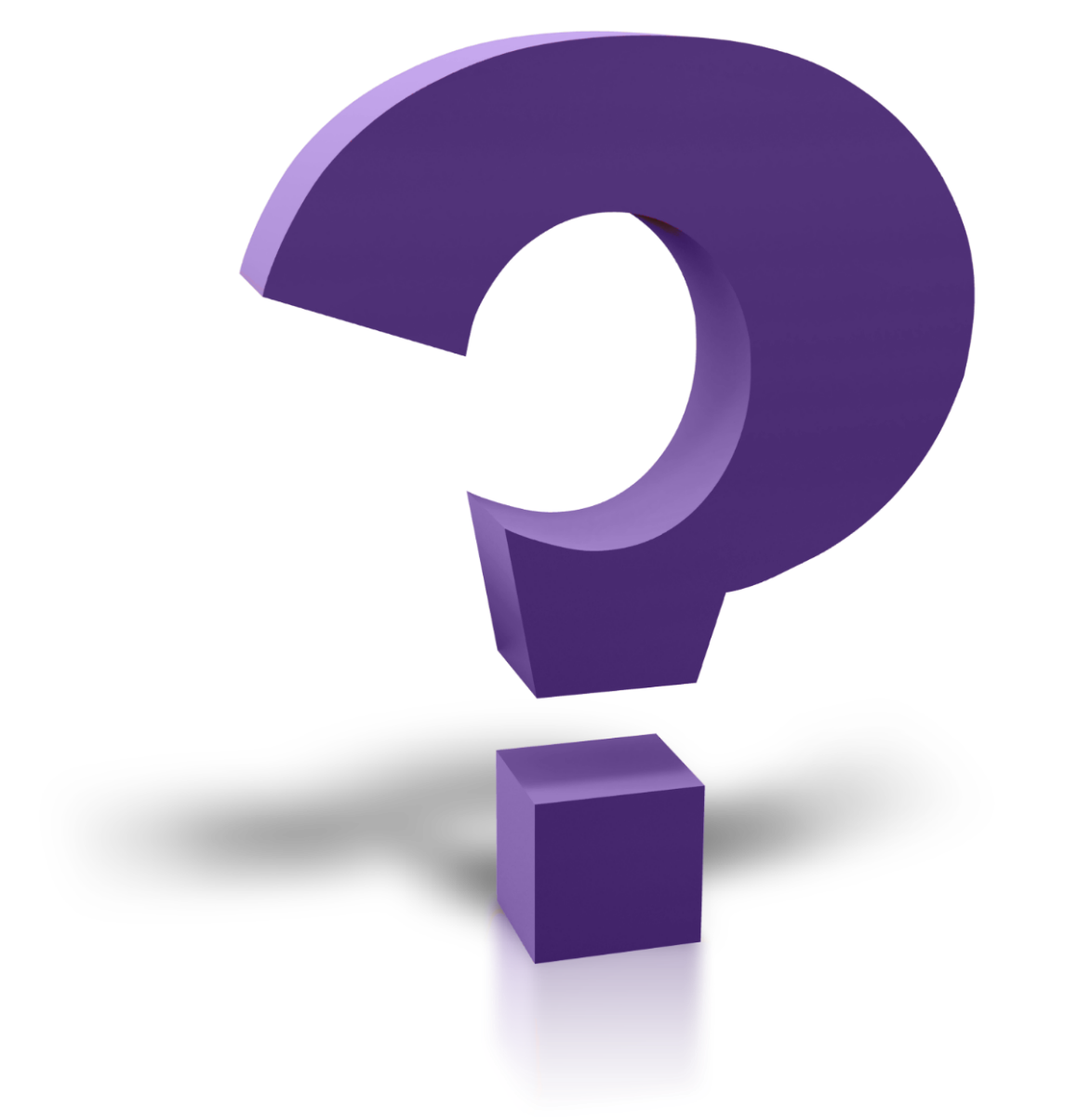 Questions
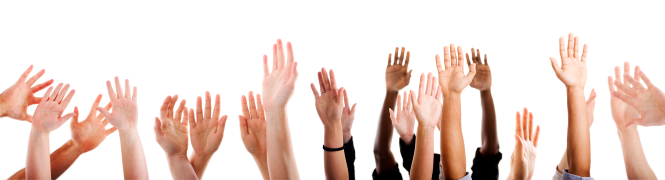 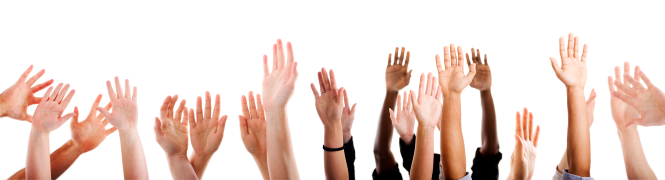 Additional Information:
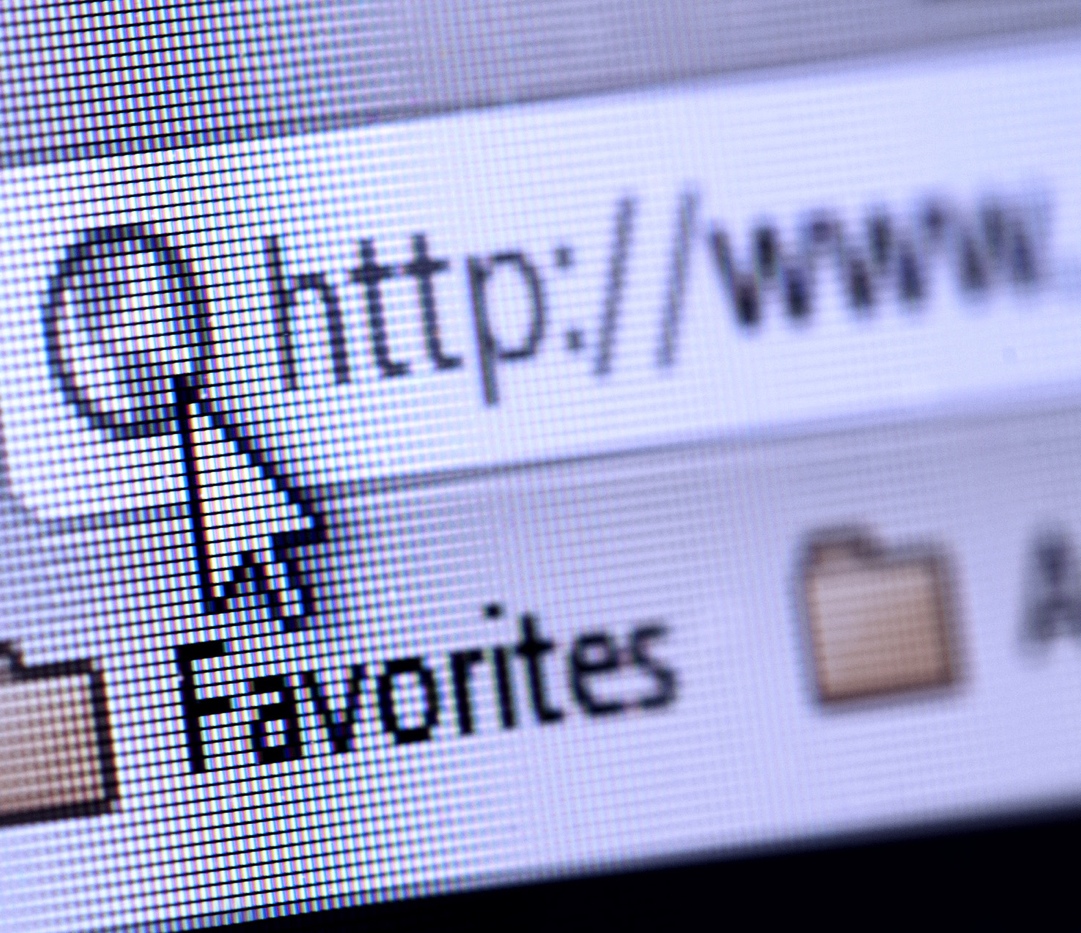 DOH Website:
http://www.health.ny.gov/health_care/medicaid/redesign/dsrip/ 

Contact Us:
DSRIP Email:
dsrip@health.ny.gov